Old version
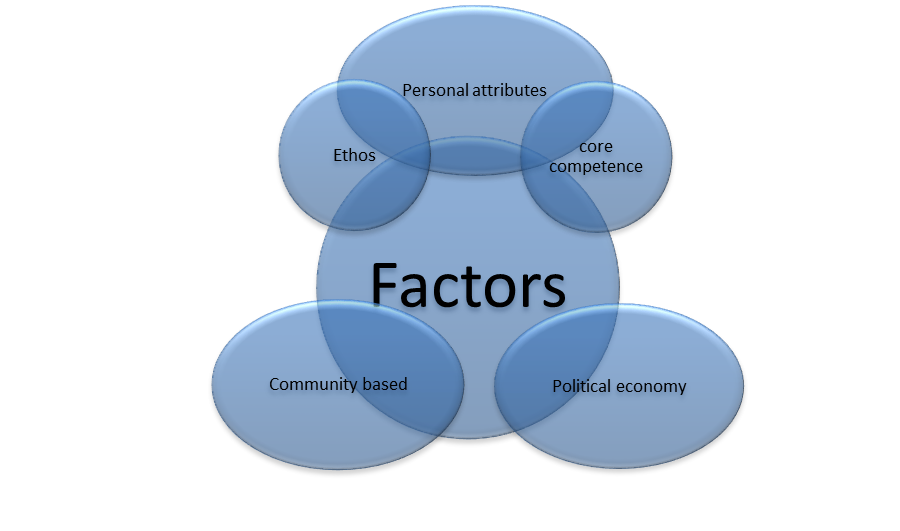 New version
editable
Personal attributes
Core competence
Ethos
Factors
Political economy
Community based